Ας απαντήσουμε τις ερωτήσεις
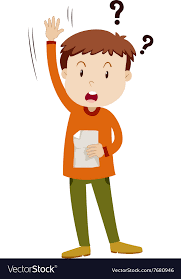 Νικολίνα Νικολάου
Ιούνιος 2020
Πού ζουν τα ψάρια;
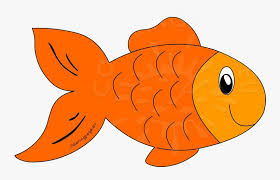 στη θάλασσα
στο δάσος
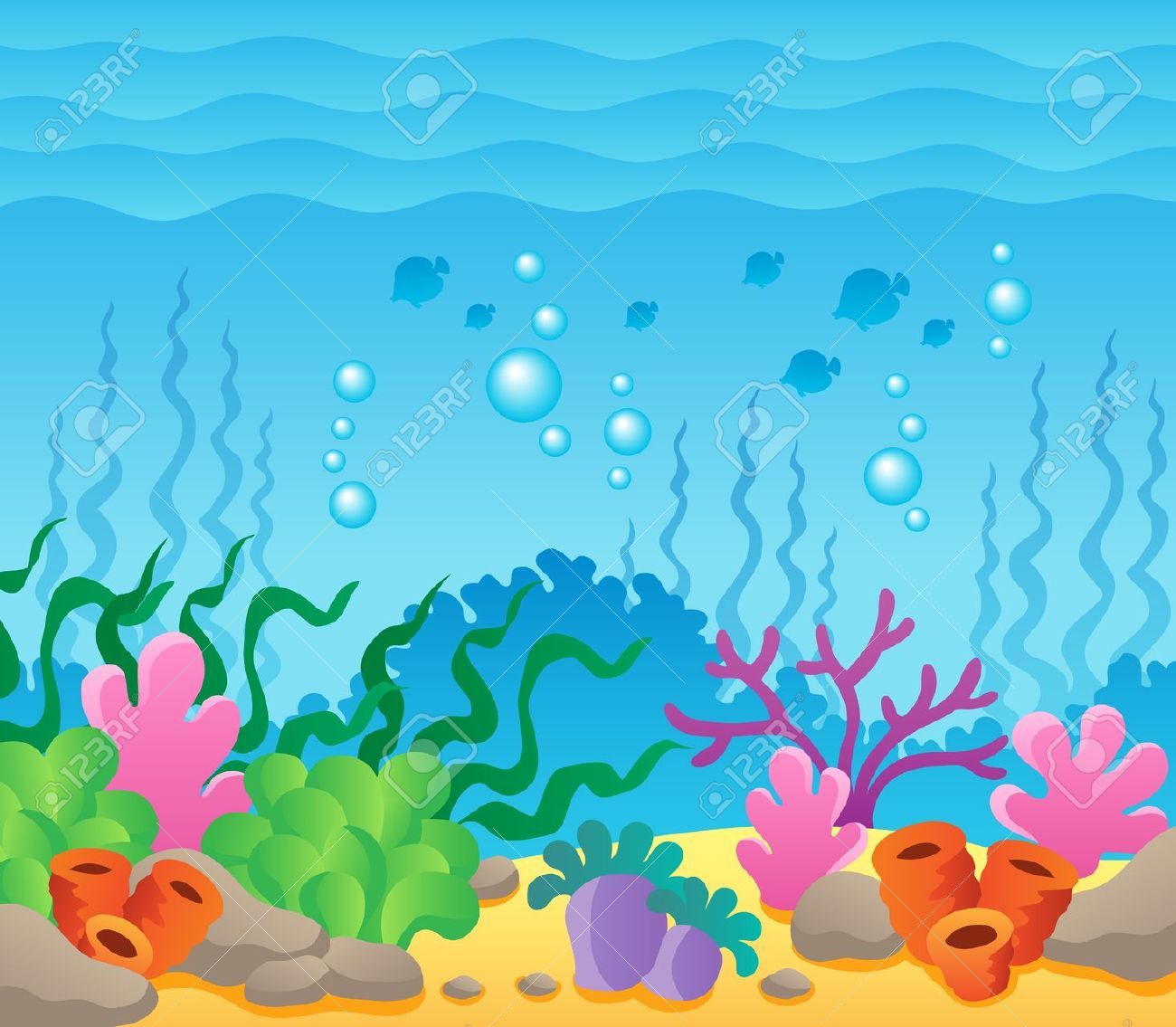 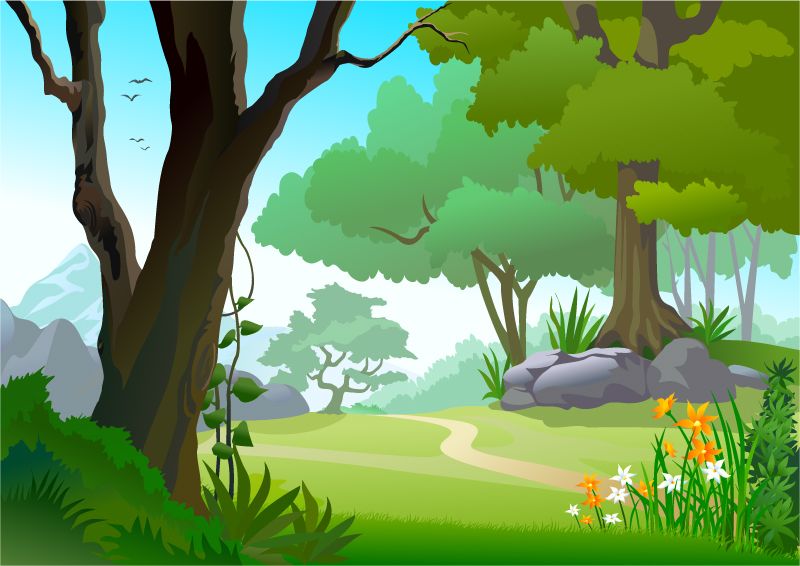 Τί βλέπουμε στον ουρανό μετά τη βροχή και έχει πολλά χρώματα;
αστέρια
ουράνιο τόξο
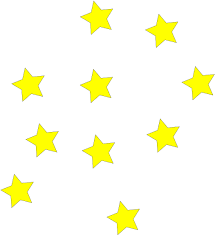 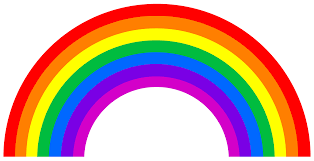 Τί βρίσκεται ψηλά στον ουρανό και καίει πολύ το καλοκαίρι;
ο ήλιος
το φεγγάρι
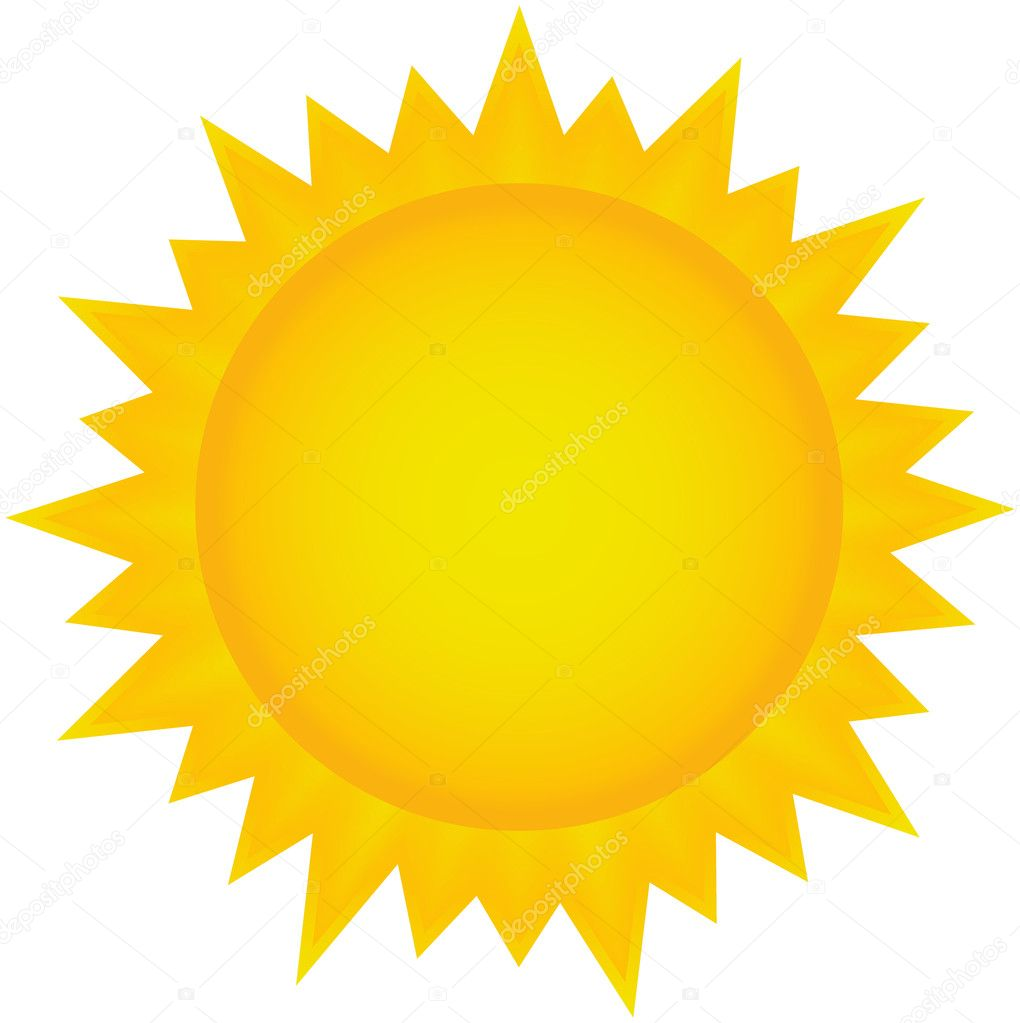 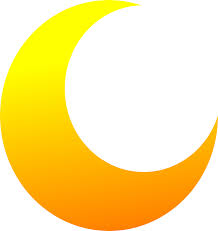 Πότε κολυμπάμε στη θάλασσα;
τον χειμώνα
το καλοκαίρι
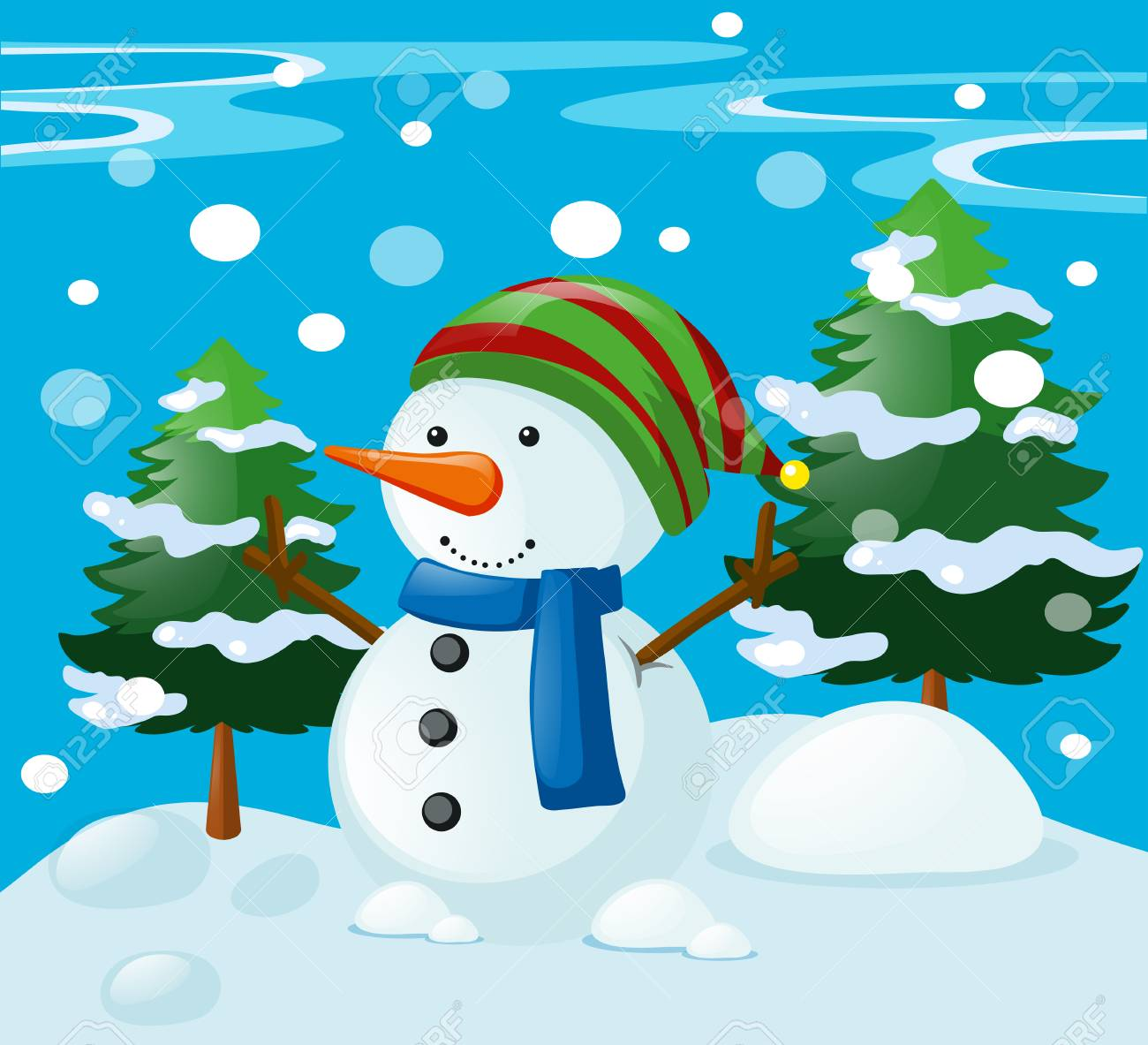 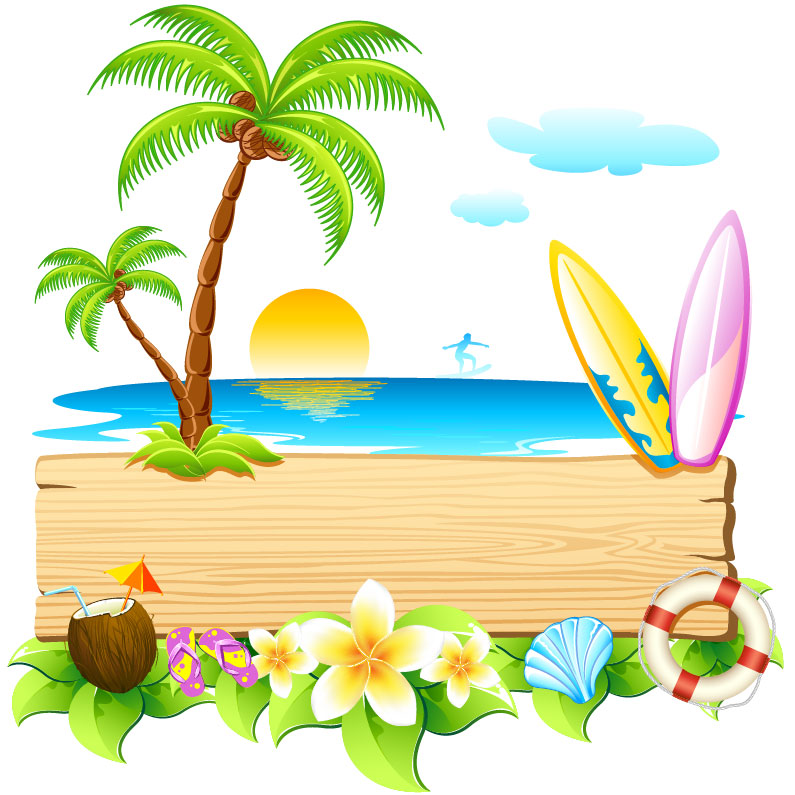 Πού έχει πολλά δέντρα και ζουν πολλά ζώα;
στο δάσος
στη θάλασσα
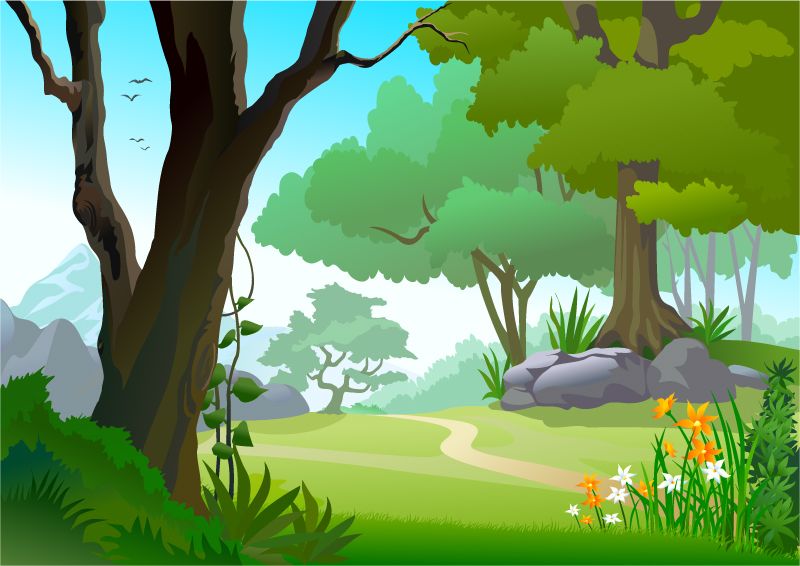 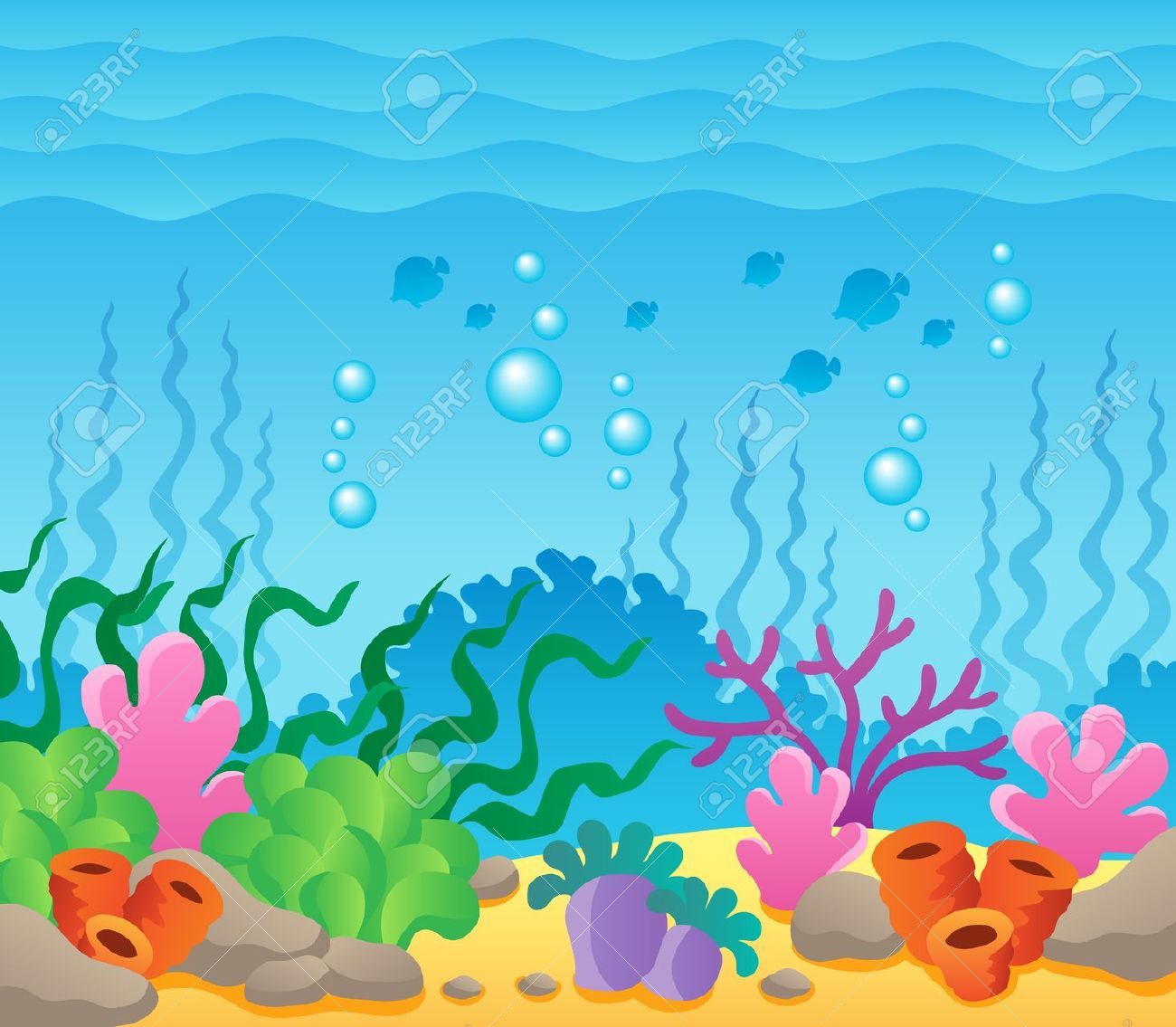 Τί κρατάμε όταν βρέχει;
μπαστούνι
ομπρέλα
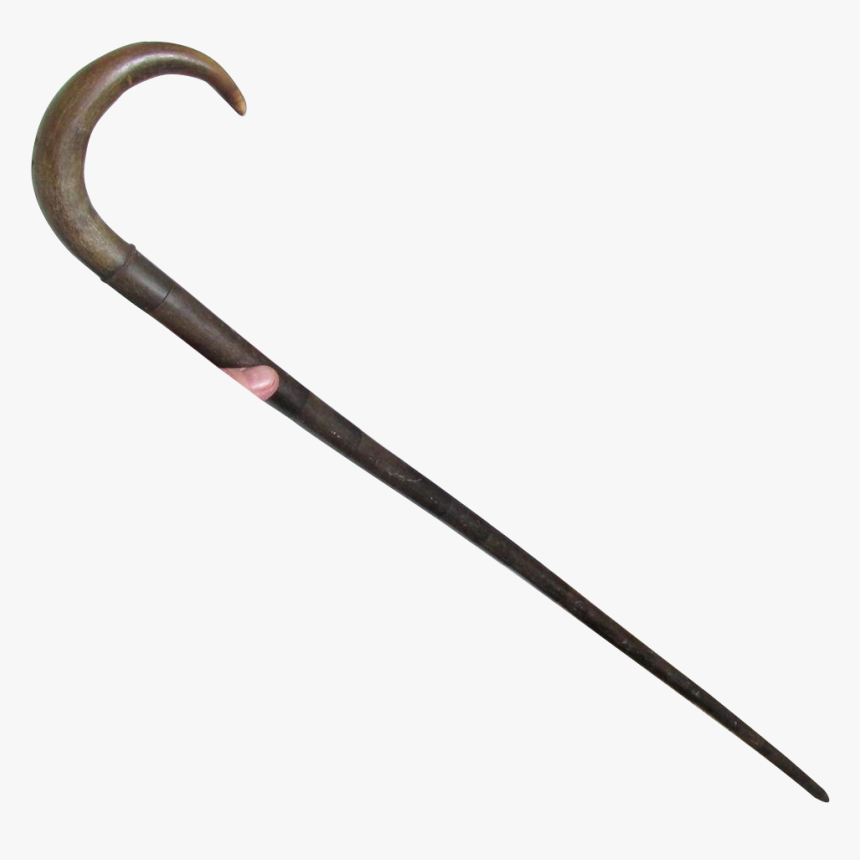 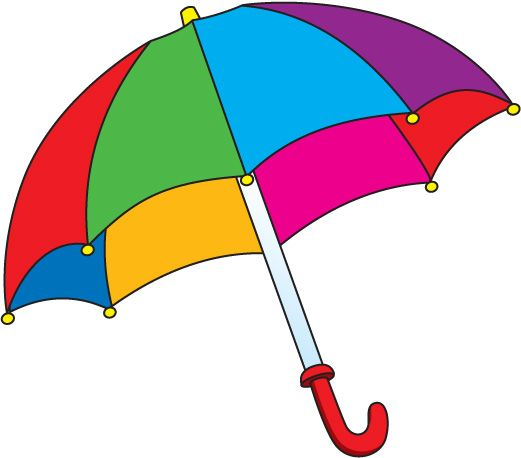 Τί φοράμε στη θάλασσα;
σακάκι
μαγιό
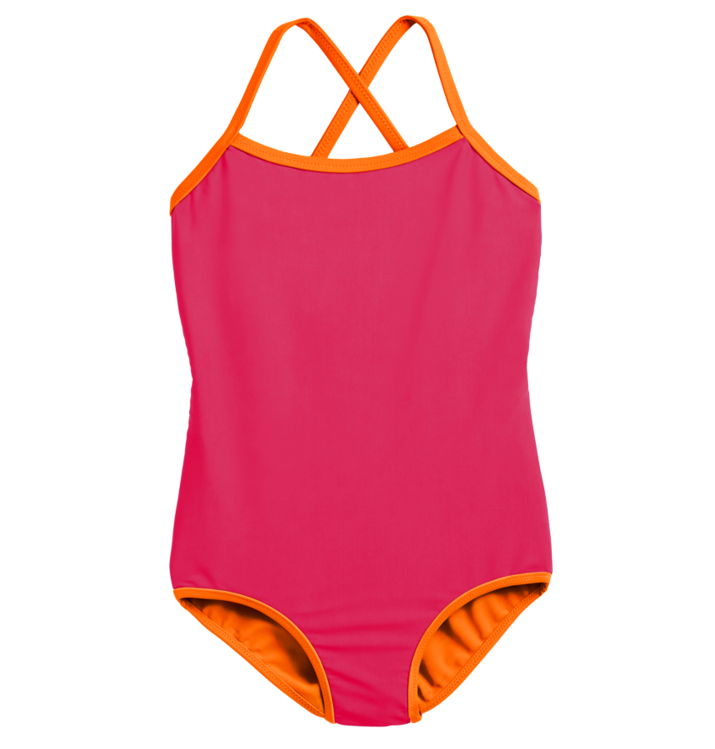 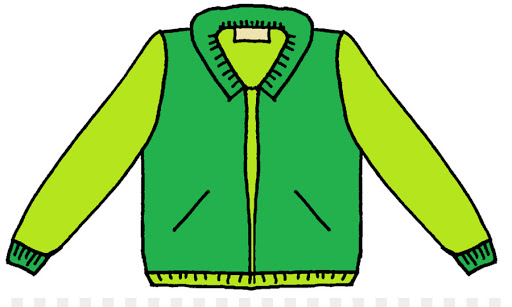 Γιατί ανοίγουμε ομπρέλα όταν βρέχει;
για να μην βραχούμε
για να ζεσταθούμε
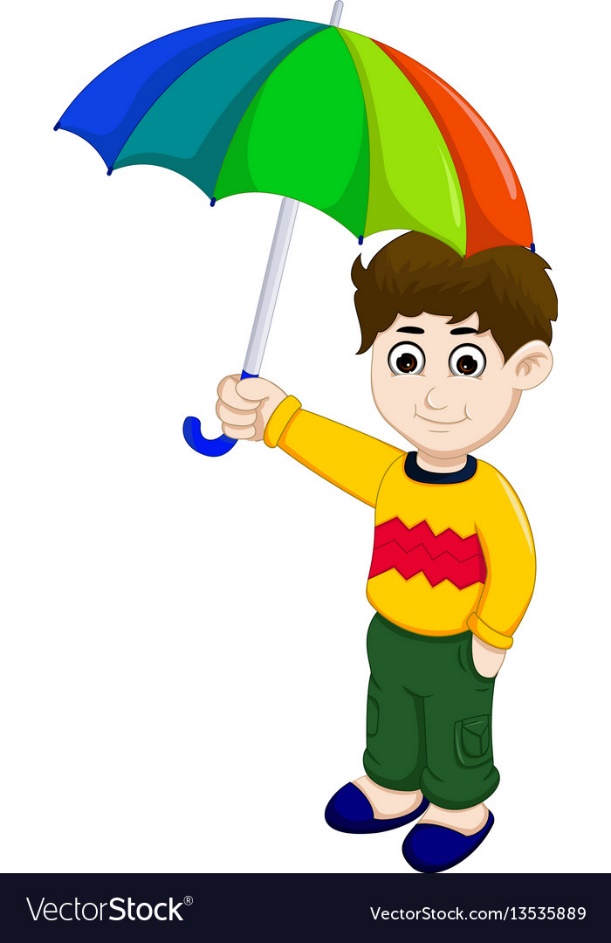 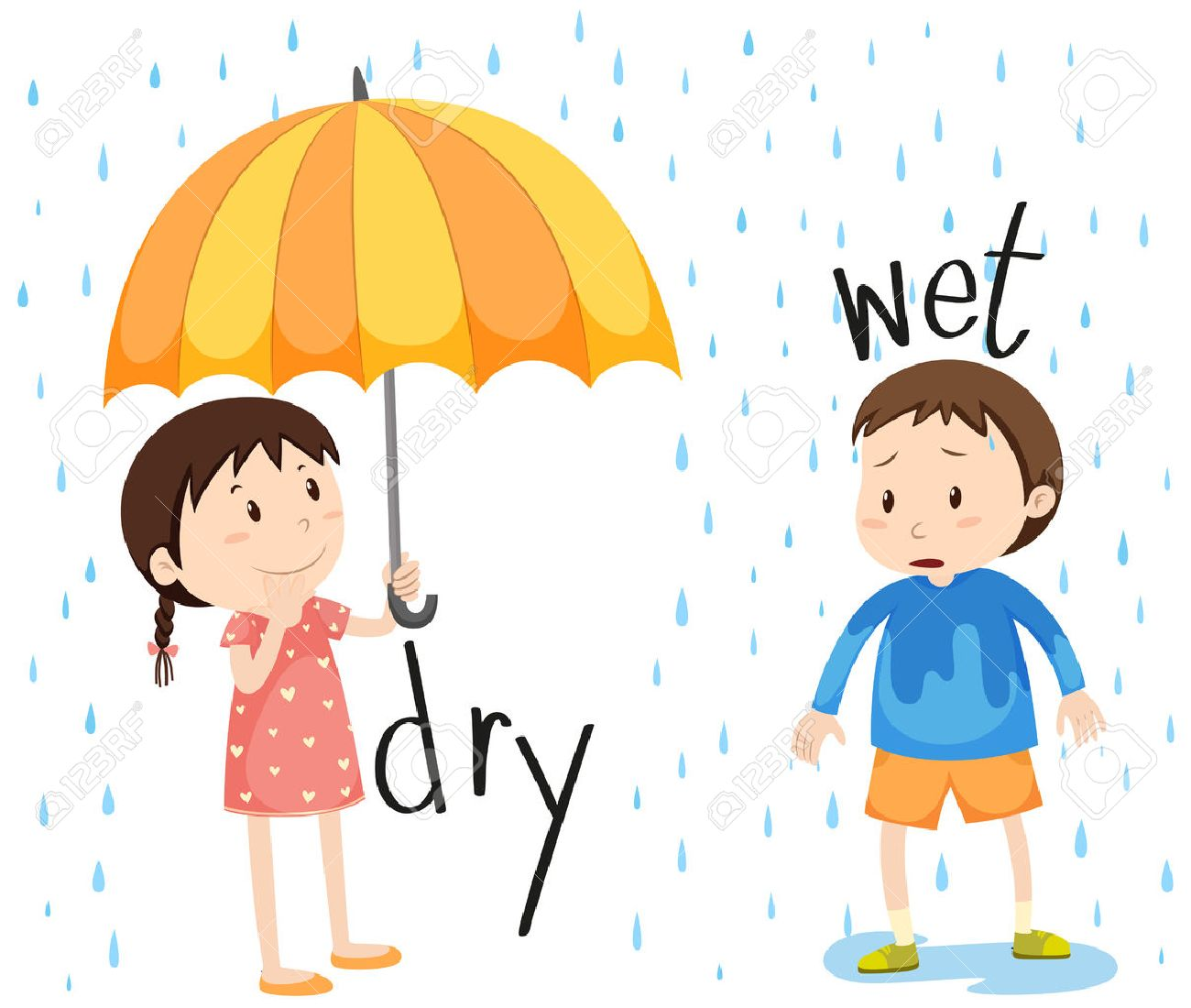 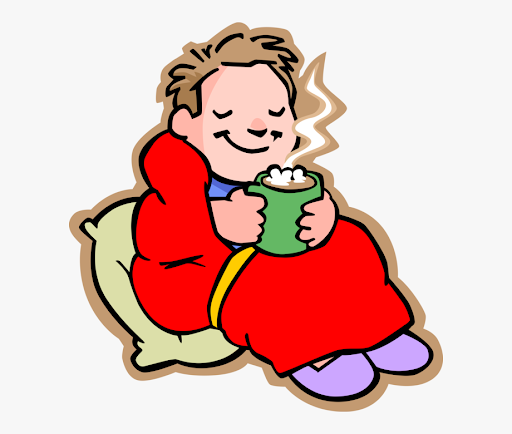 Τί μας δίνει η αγελάδα;
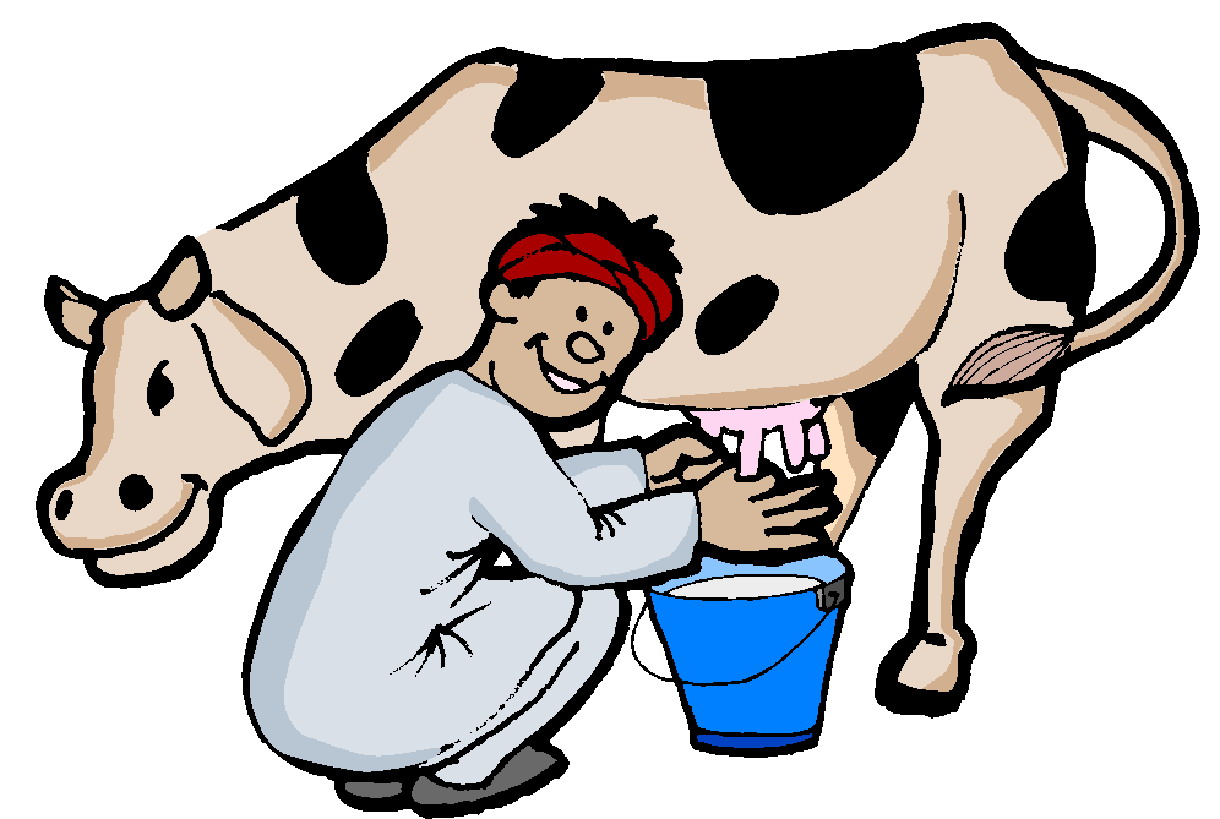 χυμό
γάλα
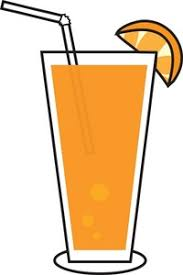 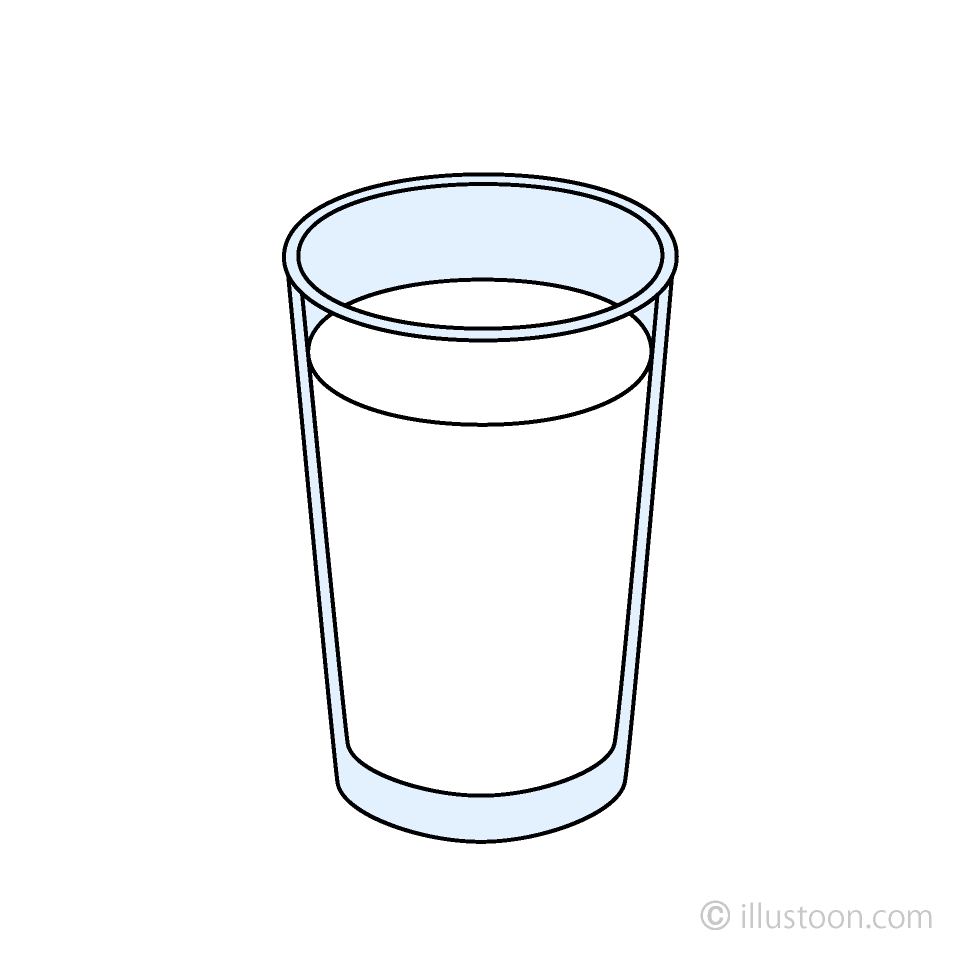 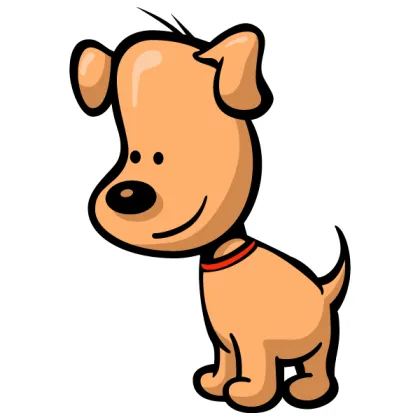 Τί τρώνε οι σκύλοι;
κόκαλα
παγωτό
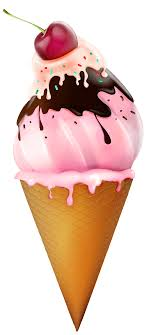 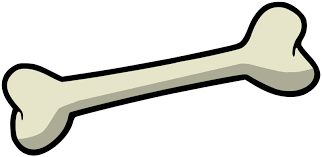 Τί τρώμε το καλοκαίρι;
Σούπα
παγωτό
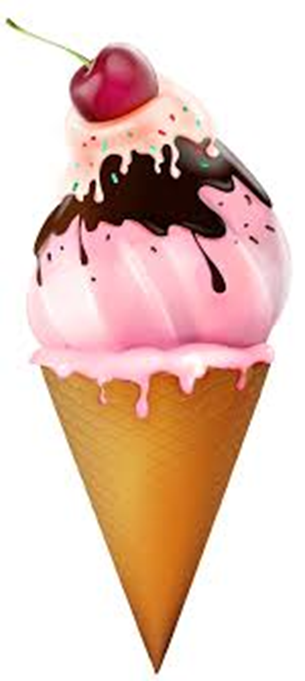 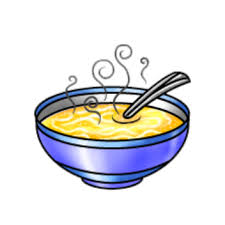 Πού βρίσκουμε τα φρούτα;
στα δέντρα
στη θάλασσα
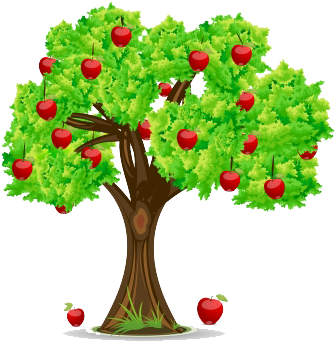 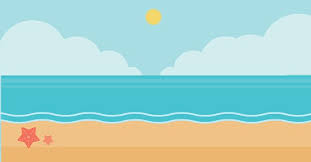 Τί σφουγγαρίζουμε;
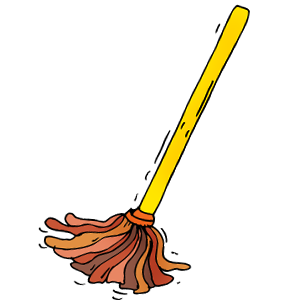 τον καναπέ
το πάτωμα
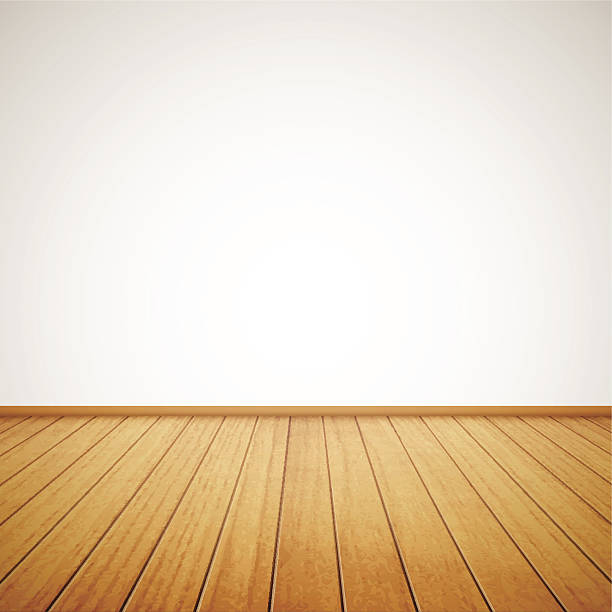 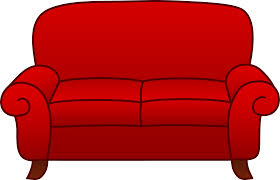 Πού ακουμπάμε το κεφάλι μας όταν κοιμόμαστε;
στο μαξιλάρι
στο παπούτσι
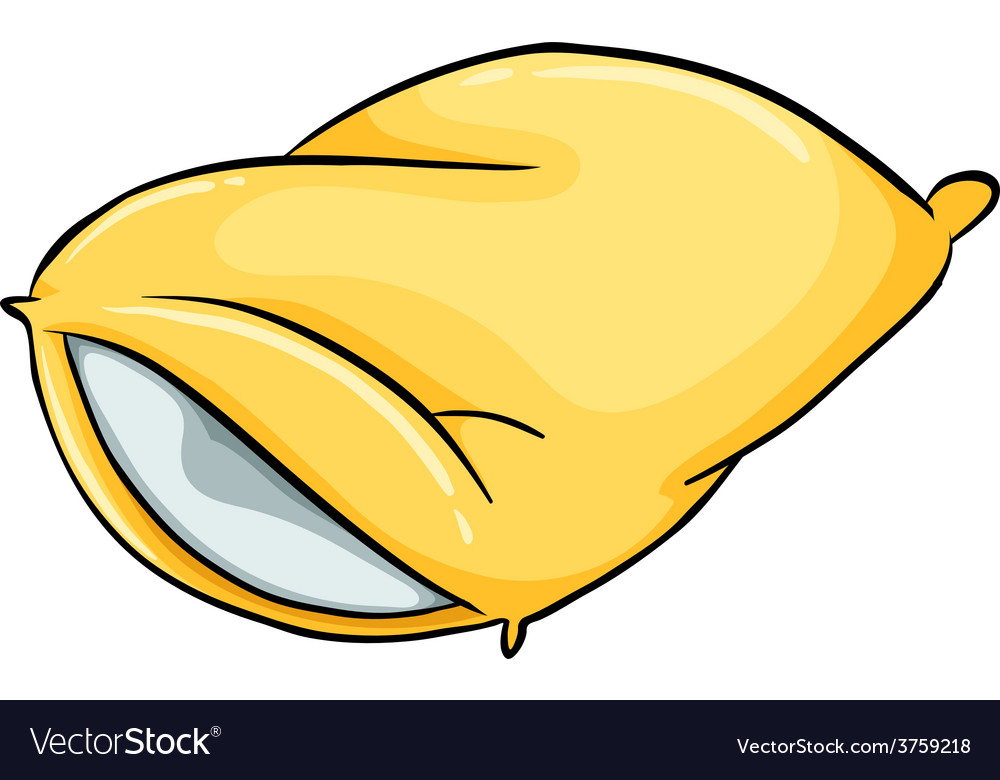 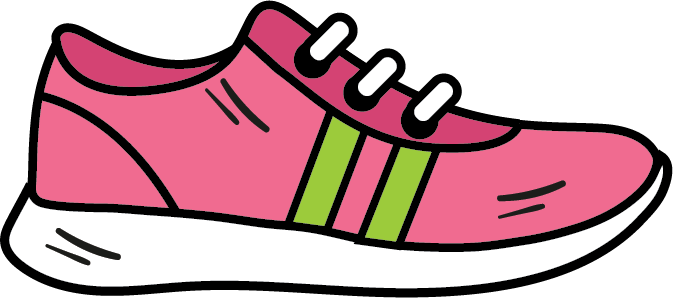 Πού φοράω το καπέλο;
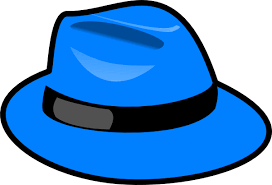 στα πόδια
στο κεφάλι
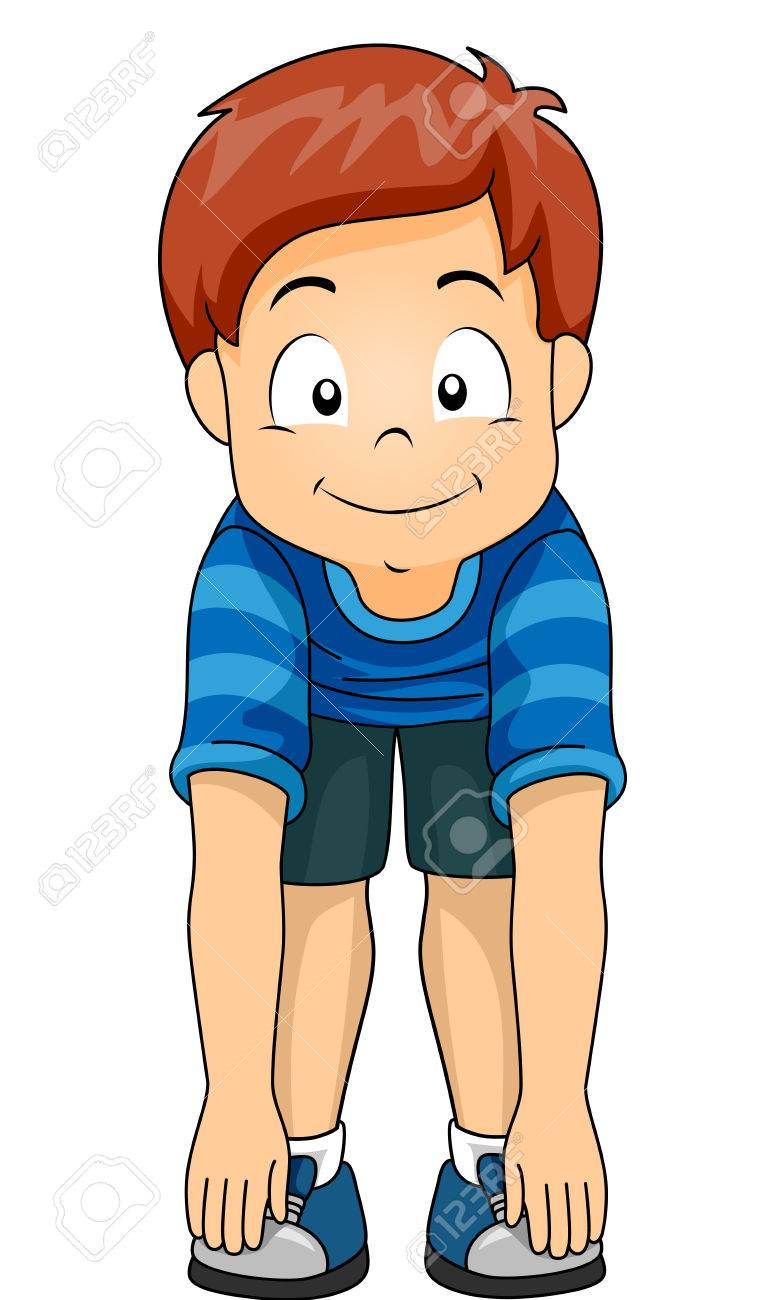 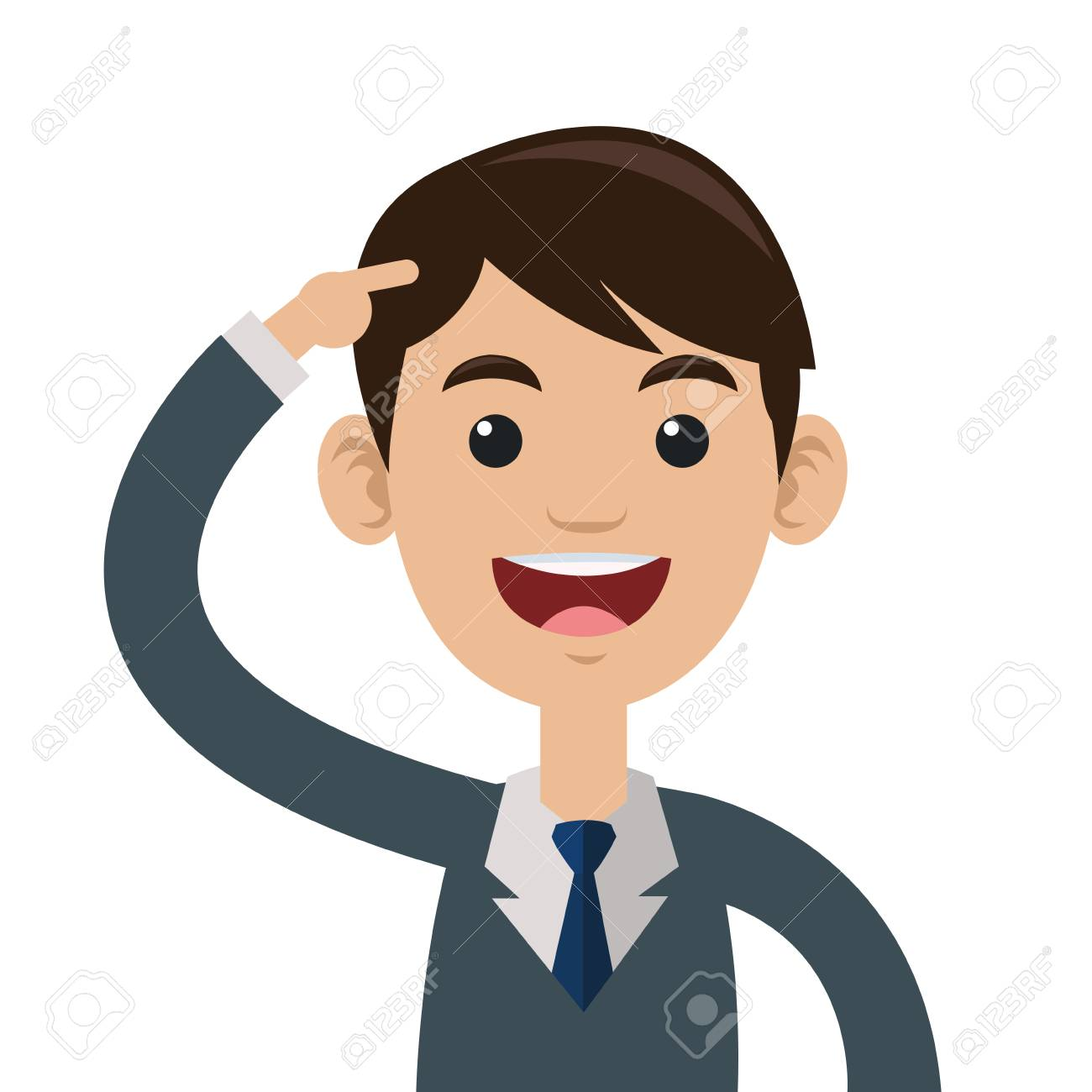 Πώς ξεκλειδώνουμε μια πόρτα;
με το κλειδί
με το μολύβι
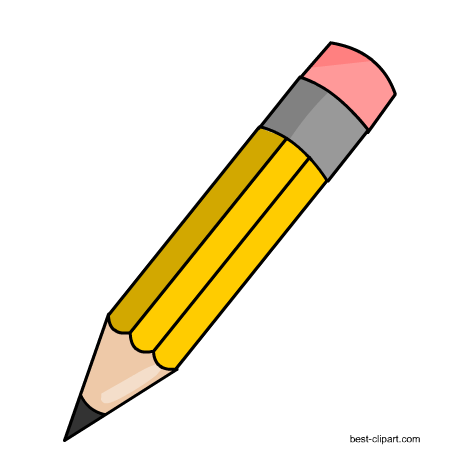 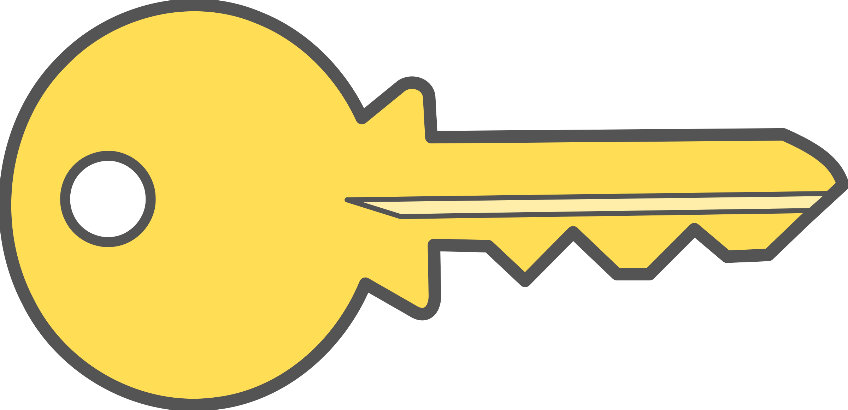 Πώς φτιάχνεις ζωγραφιές;
με χρωματιστά μολύβια
με χρωματιστά πιρούνια
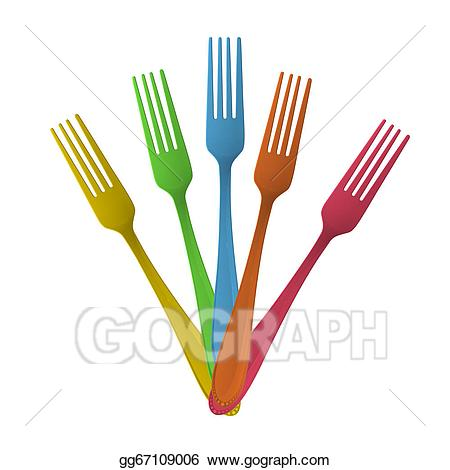 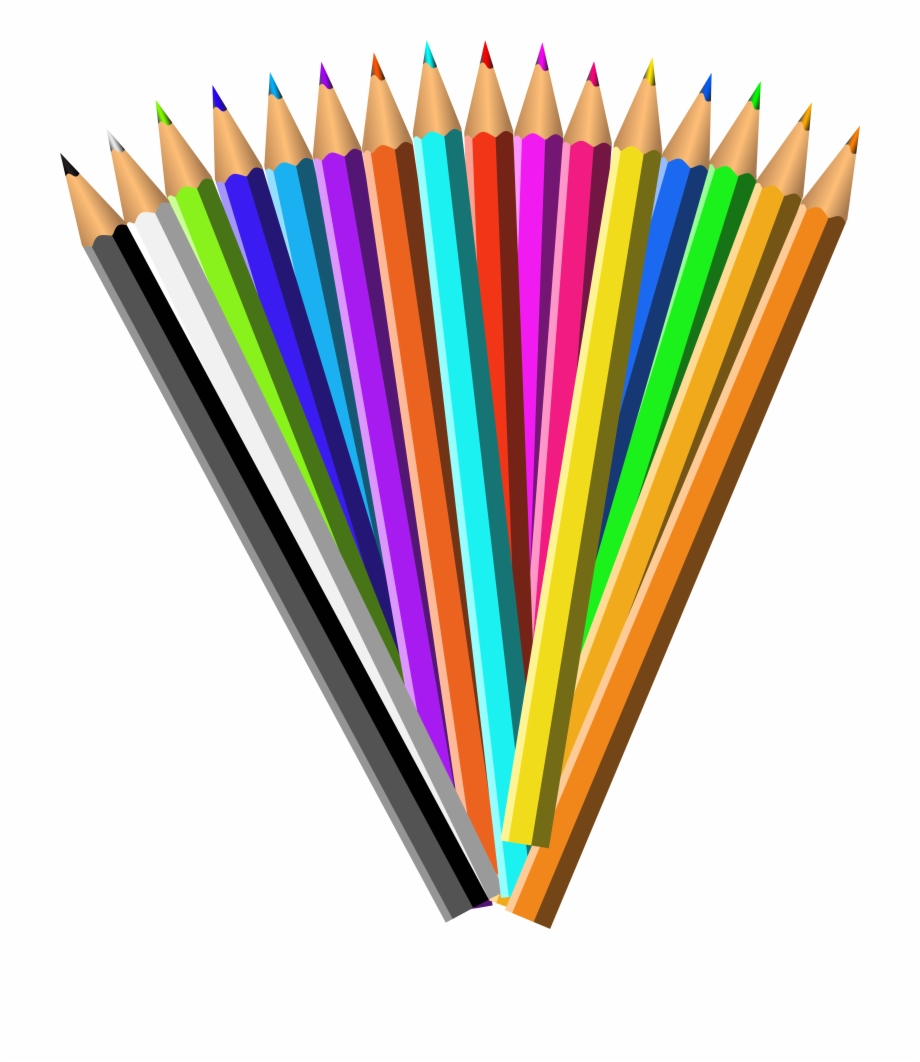 Πότε πηγαίνουμε στον γιατρό;
όταν έχουμε γενέθλια
όταν είμαστε άρρωστοι
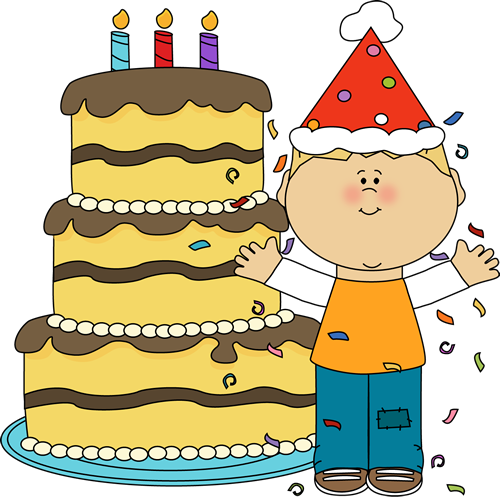 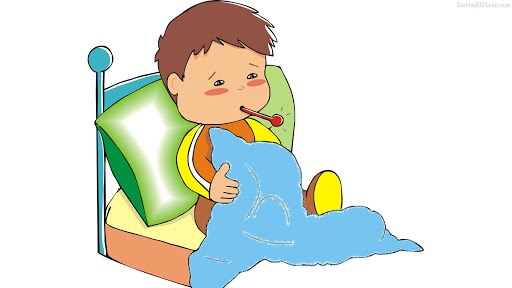 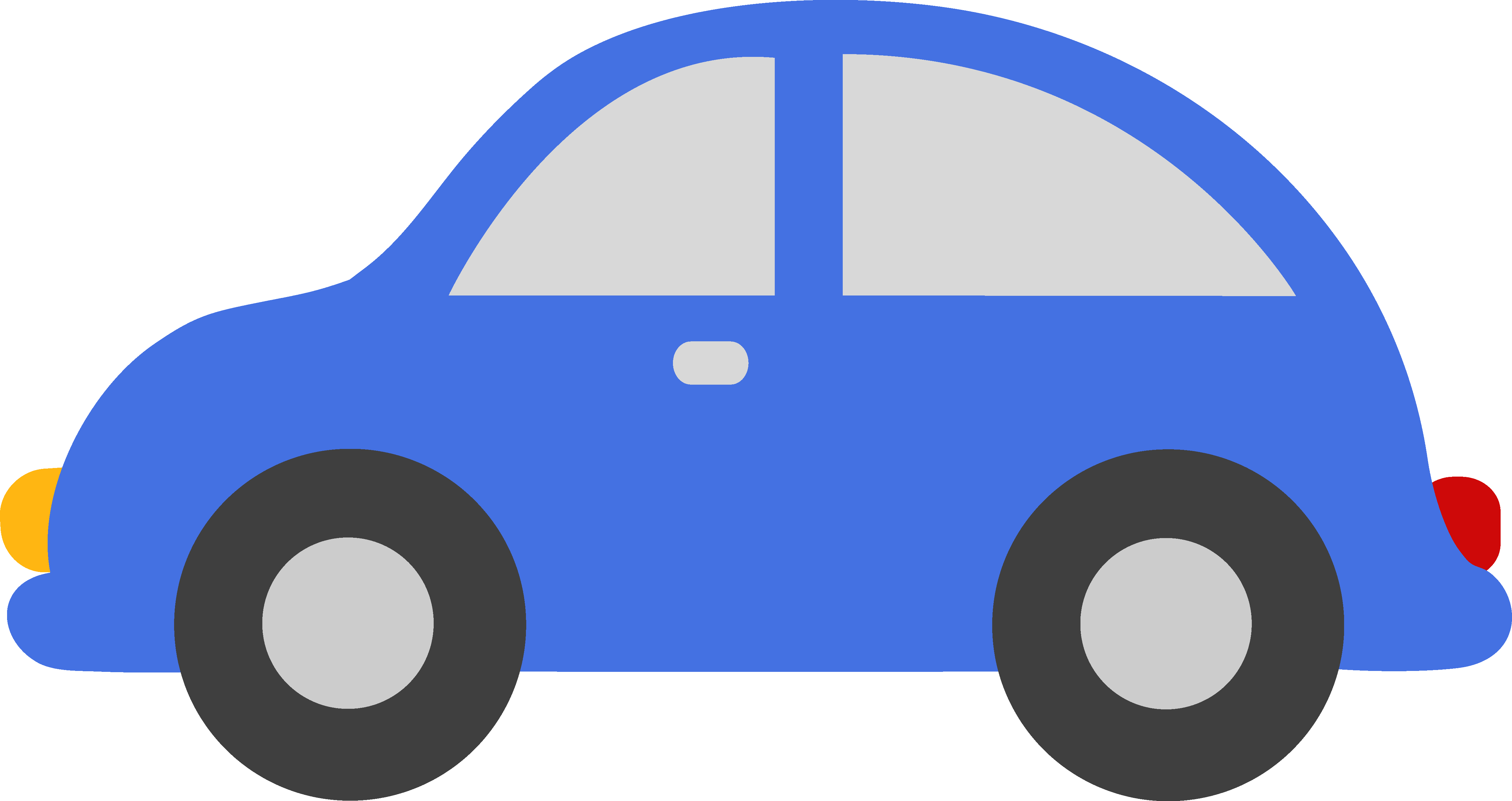 Ποιος οδηγεί το αυτοκίνητο;
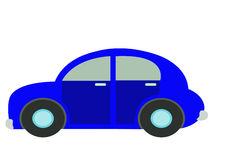 η μαμά
το παιδί
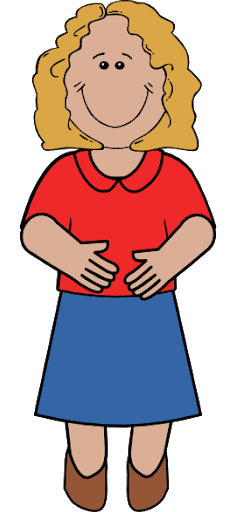 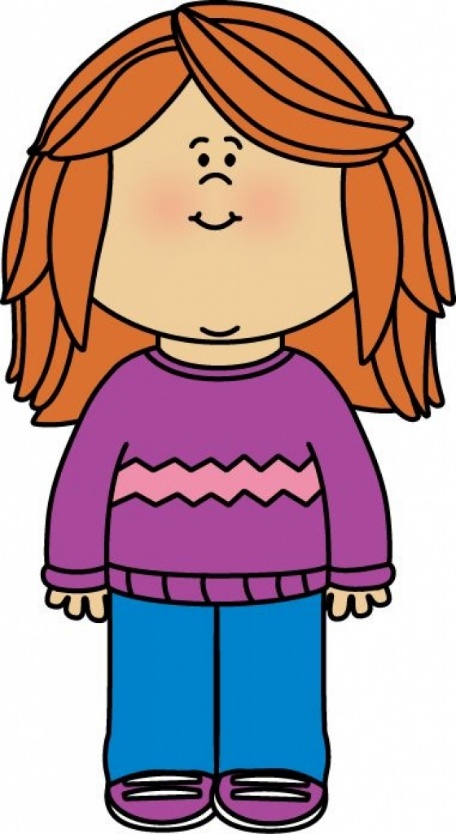 Ποιος φτιάχνει το ψωμί;
ο φούρναρης
ο ταμίας
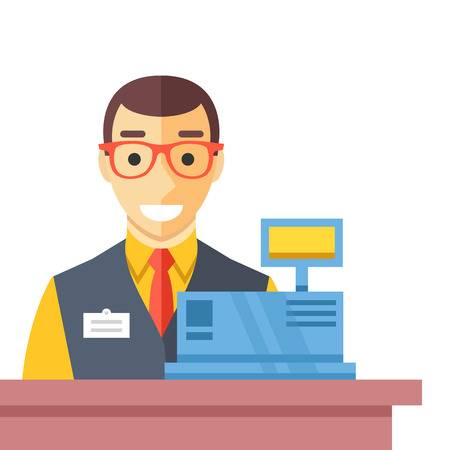 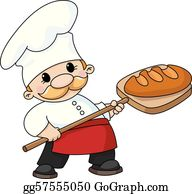 Ποιος φέρνει τα γράμματα στο σπίτι μας;
ο δάσκαλος
ο ταχυδρόμος
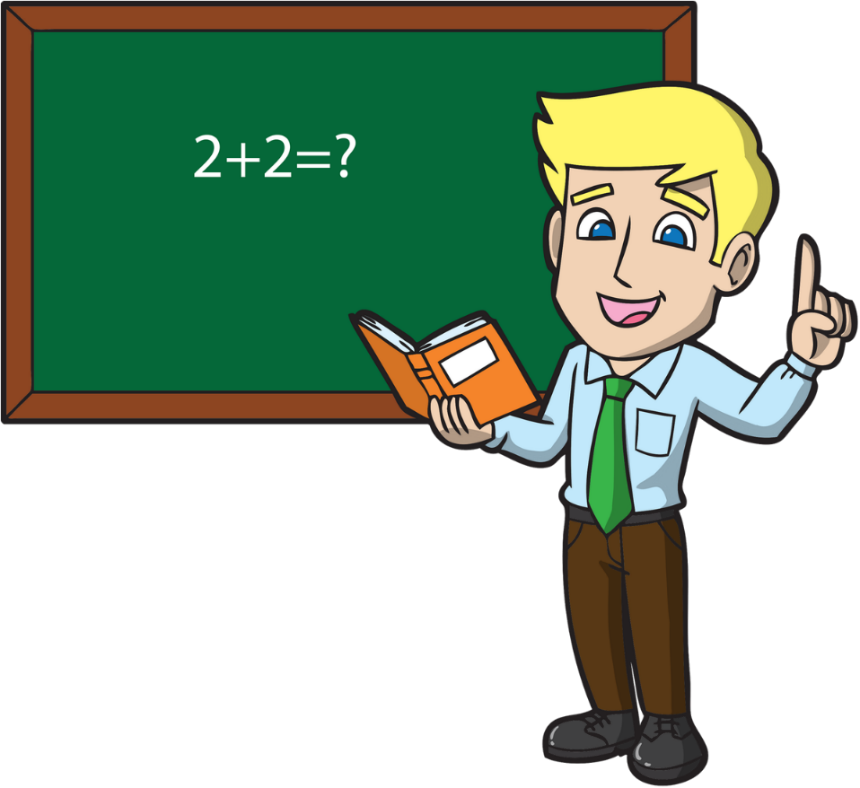 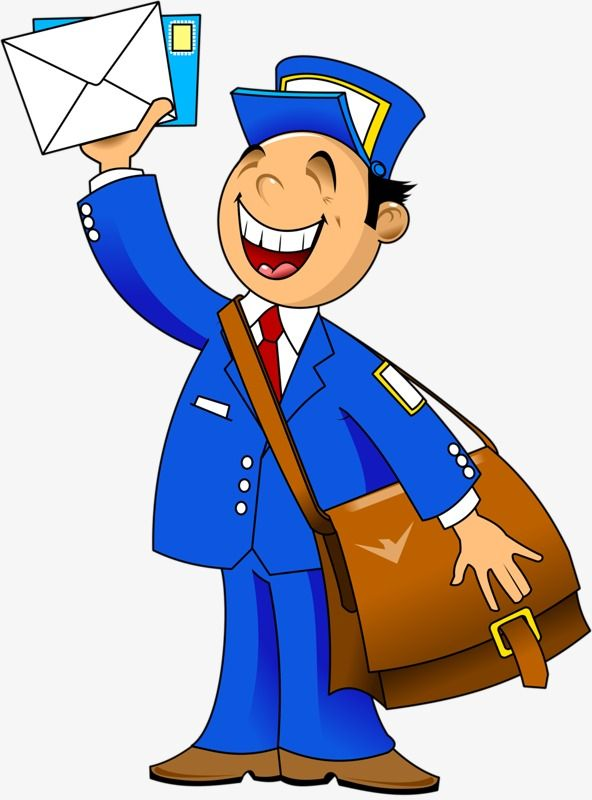 Γιατί κάνουμε μπάνιο;
για να είμαστε καθαροί
για να χορτάσουμε
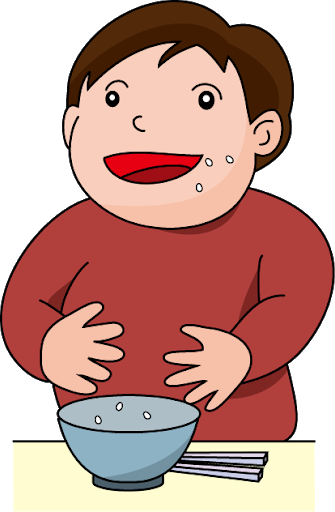 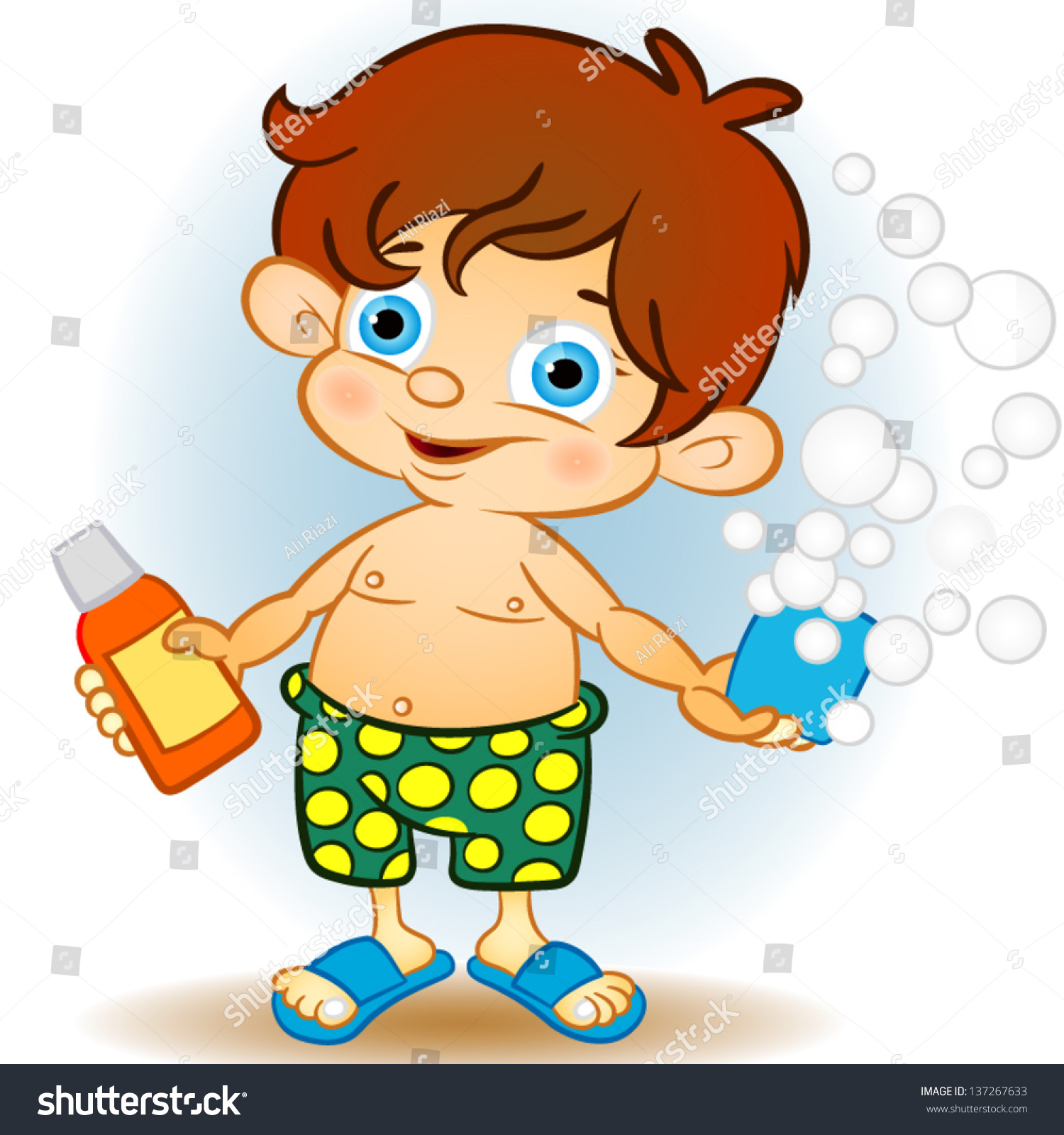 Γιατί πίνουμε νερό;
επειδή νυστάζουμε
επειδή διψάμε
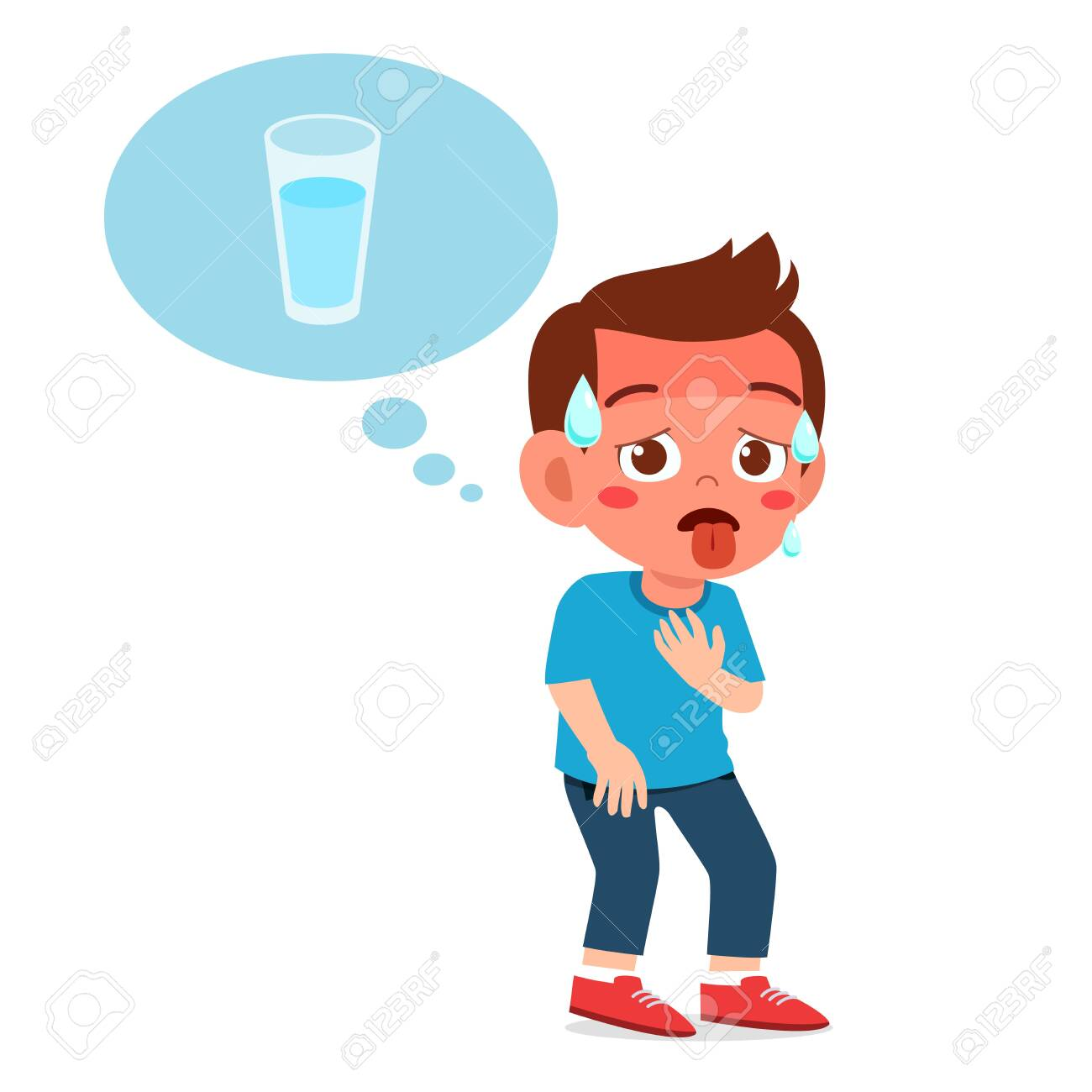 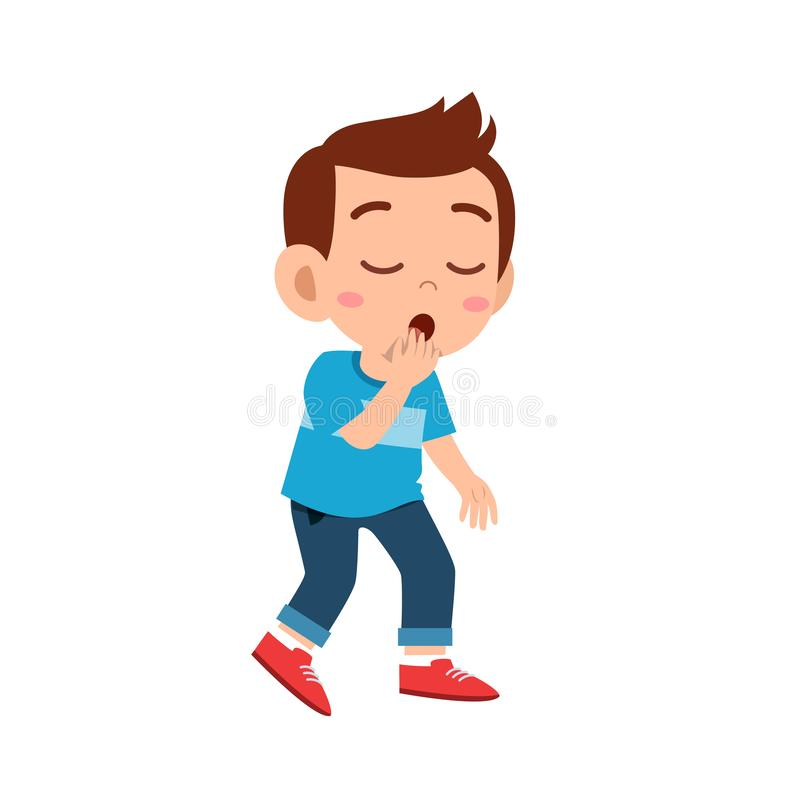 Υπέροχα!!!
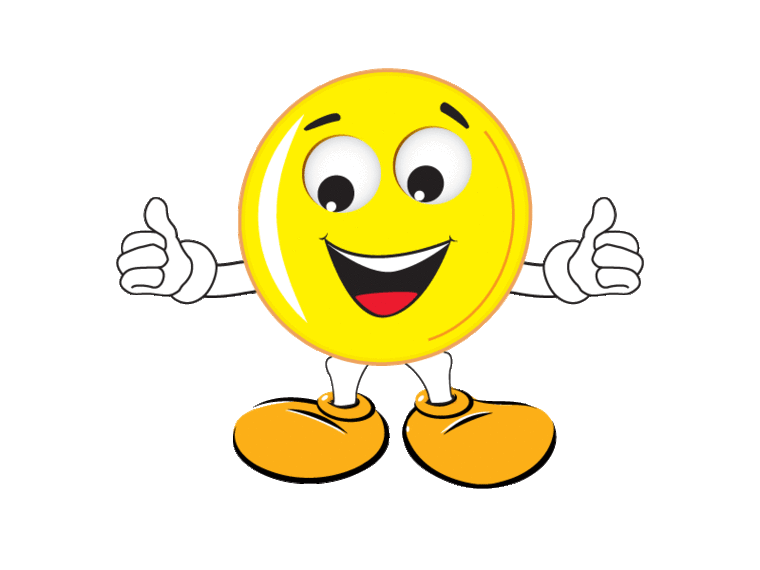